ГАПОУ КК «Новороссийский колледж строительства и экономики»
Раздел 2. Основы термодинамики
Тема 2.1 Основные определения и законы идеальных газов
Дисциплина  «Основы технической термодинамики
Преподаватель Брагина Елена Николаевна
17.01.2020 11:44
1
Цель урока
Изучить значение технической термодинамики, основные законы идеальных газов
Изучить основные законы  идеальных газов
17.01.2020 11:33
2
План урока
1 Предмет технической термодинамики и ее задачи
2 Основные термодинамические параметры состояния
3 Основные законы идеальных газов
4 Уравнение состояния идеальных газов
5 Универсальное уравнение состояния идеального газа
17.01.2020 11:33
3
1 Предмет технической термодинамики и ее задачи
Термодинамика представляет собой одну из самых обширных областей современного естествознания – науку о превращениях различных видов энергии друг в друга.
17.01.2020 11:33
4
17.01.2020 11:33
5
2 Основные термодинамические параметры состояния
Предметом технической термодинамики является главным образом изучение процессов взаимного преобразования теплоты и работы в различных тепловых машинах.
В тепловых двигателях преобразование теплоты в работу осуществляется с помощью так называемого рабочего тела.
Физическое состояние тела вполне определяется некоторыми величинами, характеризующими данное состояние, которые в термодинамике называют параметрами состояния.
17.01.2020 11:33
6
Параметры состояния
1 Удельный объем. 

Удельным объемом однородного вещества называется объем, занимаемый единицей массы данного вещества. 
В технической термодинамике удельный объем обозначается  и измеряется в м3/кг:




где V – объем произвольного количества вещества, м3; 
m – масса этого вещества, кг.
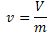 17.01.2020 11:33
7
2 Плотность тела определяется как масса единицы объема и измеряется в кг/м3:




Удельный объем есть величина, обратная плотности, т. е.
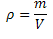 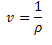 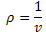 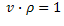 17.01.2020 11:33
8
3 Давление. 

Давление с точки зрения молекулярно-кинетической теории есть средний результат ударов молекул газа, находящихся в непрерывном хаотическом движении, о стенки сосуда, в котором заключен газ, и представляет собой нормальную составляющую силы, действующей на единицу поверхности.

В СИ давление измеряется в Паскалях (Па).

Для измерения давлений применяют барометры и манометры, а для измерения разрежения – вакуумметры. Барометрами измеряют атмосферное давление, а манометрами – давление, превышающее атмосферное. Давление, превышающее атмосферное, называют избыточным.

Абсолютным давлением называют давление, отсчитываемое от абсолютного нуля давления или от абсолютного вакуума.
17.01.2020 11:33
9
При определении абсолютного давления различают два случая: 
когда давление в сосуде больше атмосферного 



когда оно меньше атмосферного.

+
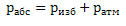 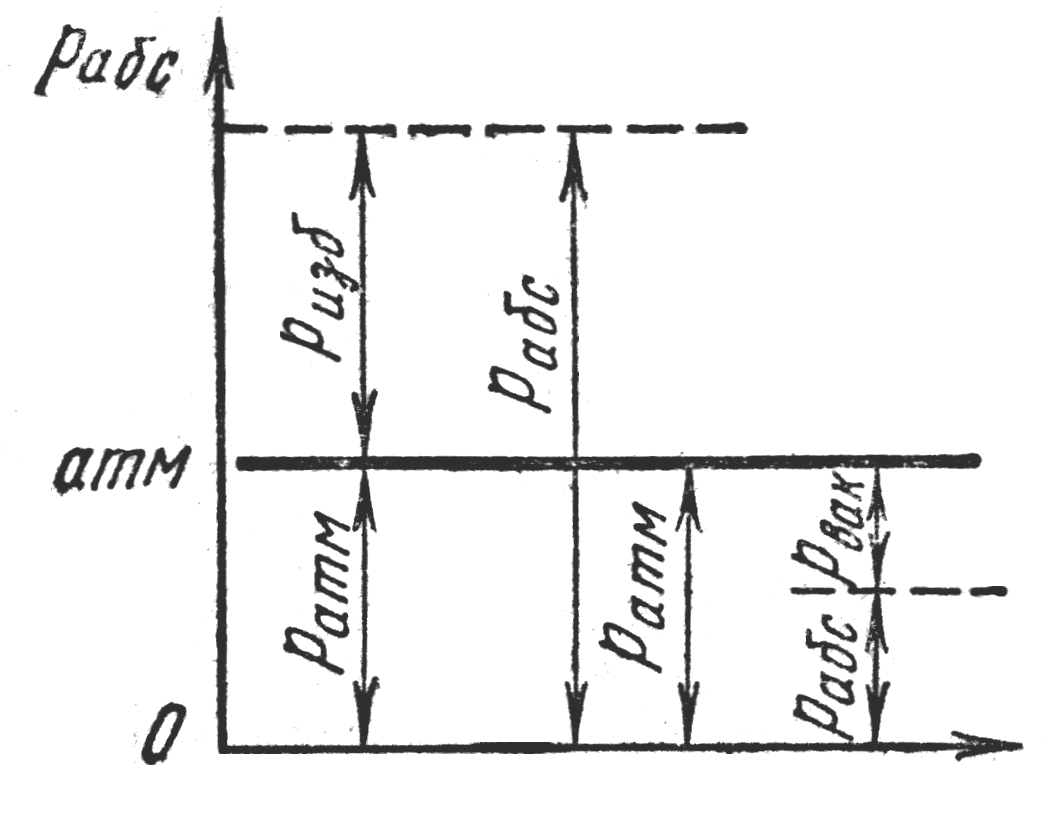 ризб
рабс
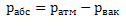 рвак
рaтм
рaтм
рaтм
рaтм
17.01.2020 11:33
10
4Температура, характеризуя степень нагретости тел, представляет собой меру средней кинетической энергии поступательного движения его молекул, т. е. температура характеризует среднюю интенсивность движения молекул, и чем больше средняя скорость движения молекул, тем выше температура тела.
Измерение температур в каждой из этих шкал может производиться как в градусах Кельвина (°К), так и в градусах Цельсия (°С) в зависимости от принятого начала отсчета (положения нуля) по шкале.
Следовательно, между температурами, выраженными в градусах Кельвина и градусах Цельсия, имеется следующее соотношение:
                                                         
Т °К = 273,15+t °С
17.01.2020 11:33
11
3 Основные законы идеальных газов
17.01.2020 11:33
12
Закон Бойля-Мариотта устанавливает зависимость между удельным объемом и абсолютным давлением идеального газа в процессе при постоянной температуре. 
Этот закон был открыт опытным путем английским физиком Бойлем в 1664 г. и независимо от него французским химиком Мариоттом в 1676 г.
Закон Бойля-Мариотта гласит: при постоянной температуре объем, занимаемый идеальным газом, изменяется обратно пропорционально его давлению:



Или
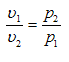 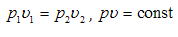 17.01.2020 11:33
13
Закон Гей-Люссака устанавливает зависимость между удельным объемом и абсолютной температурой при постоянном давлении. Этот закон был открыт экспериментальным путем французским физиком Жозефом Луи Гей-Люссаком в 1802 г.
Закон Гей-Люссака гласит: при постоянном давлении объемы одного и того же количества идеального газа изменяются прямо пропорционально абсолютным температурам:
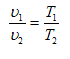 17.01.2020 11:33
14
В системе координат закон Гей-Люссака изображается прямой, параллельной оси абсцисс. Эту прямую называют изобарой, а сам процесс – изобарным или процессом, протекающим при постоянном давлении.
p
1
1
Т=const
v=const
2
p=const
2
1
2
v
17.01.2020 11:33
15
4 Уравнение состояния идеальных газов
Произведение удельного объема идеального газа на абсолютное давление, деленное на абсолютную температуру, для любого равновесного состояния есть величина постоянная: 


Постоянную величину, отнесенную к 1 кг газа, обозначают буквой R и называют газовой постоянной:


Уравнение состояния идеальных газов было выведено французским физиком Клапейроном в 1834 г. и поэтому названо его именем.
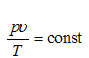 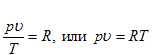 17.01.2020 11:33
16
Для произвольного количества газа с массой , кг уравнение состояния имеет вид


где р – абсолютное давление газа, Па; 
V – объем произвольного количества газа, м3; 
m – масса газа, кг; 
Т – абсолютная температура газа, °К.

Газовая постоянная R представляет собой физическую постоянную, которая для каждого газа принимает вполне определенное значение, зависящее от природы газа и не зависящее от его состояния.
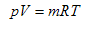 17.01.2020 11:33
17
Уравнению Клапейрона можно придать универсальную форму, если газовую постоянную отнести не к 1 кг газа, а к 1 кмоль.
Итальянский ученый Авогадро в 1811 г. доказал, что при одинаковых температурах и давлениях в равных объемах различных идеальных газов содержится одинаковое количество молекул. Из закона Авогадро вытекает, что плотности газов, находящихся при одинаковых температурах, и давлениях, прямо пропорциональны их молекулярным массам:



где μ1и μ2 – молекулярные массы газов.

Молекулярной массой газа называется численное выражение отношения массы молекулы данного вещества к  1/12 массы атома изотопа углерода 12С.
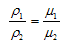 17.01.2020 11:33
18
Отношение плотностей газов в уравнении можно заменить обратным отношением удельных объемов. Тогда




Это соотношение показывает, что при одинаковых физических условиях произведение удельного объема газа на его молекулярную массу есть величина постоянная и не зависит от природы газа:
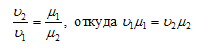 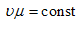 17.01.2020 11:33
19
Напишем уравнение состояния для 1 кмоль газа:



Откуда




Произведение                 называют универсальной газовой постоянной.
Универсальная газовая постоянная  есть работа 1 кмоль идеального газа в процессе при постоянном давлении и при изменении температуры на 1°.
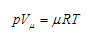 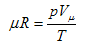 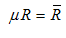 17.01.2020 11:33
20
5 Универсальное уравнение состояния идеального газа
При так называемых нормальных физических условиях (давлении 101325 Н/м2 и температуре 273,15° К) объем 1 кмоль газа равен 22,4143 м3/кмоль, а универсальная газовая постоянная оказывается равной





Уравнение называют уравнением состояния Клапейрона – Менделеева, так как оно впервые было предложено Д. И. Менделеевым в 1874 г. Уравнение Клапейрона – Менделеева является наиболее общим для идеальных газов, так как связывает три закона идеальных газов (Гей-Люссака, Бойля – Мариотта и Авогадро) и включает универсальную газовую постоянную, не зависящую от природы газа.
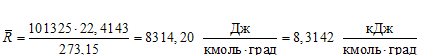 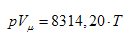 17.01.2020 11:33
21
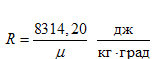 17.01.2020 11:33
22
Контрольные вопросы
1.Дайте определение термодинамики?
2. На какие виды делится термодинамика?
3. На каких двух законах базируется термодинамика? .
4. Что называется удельным объемом?
5. Напишите формулу удельного объема?
6. Сформулируйте закон Бойля-Мариотта.
7. Запишите  закон Гей-Люссака.
8. Чему равна универсальная газовая постоянная?
17.01.2020 11:54
23
Домашнее задание
Для использования макета просто продублируйте эти слайды и внесите в них исправления.
Филин В.М. Гидравлика, пневматика и термодинамика. - ФОРУМ, ИНФРА-М, 20163. – 320с.
стр. 88-95
17.01.2020 12:00
24